Birds OfA Feather
Luke 5:27-32
27
Tax office (booth) – tariff collected  on merchandise that passed on highway between Syria and Egypt
Via Maris (Is.9:1)
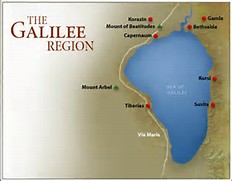 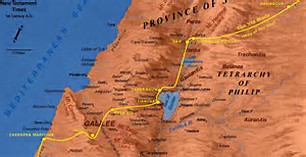 27
1. Tax office (booth)
2. “Follow Me.”   Mt.5:46
Associated with Rome
Associated with Gentiles
Reputation for dishonesty (Lk.3:13)
28
1. Hated / despised tax collector left everything to follow Jesus
2. Took pen to write…
3. Modesty: Matthew never mentions his role in the feast
4. Another would get his job
29
1. Feast in Jesus’ honor; thankful for salvation
2. Unlikely guests.   Mt.21:31-32
3. Not a mere social occasion.
“Many tax collectors… followed Him” (Mk.2:15
“Tax collectors… drew near to Him to hear Him” (Lk.15:1)
30
1. Jews thought eating with sinners would defile them.   Ac.11:3
2. Grumbled at His disciples
31
Jesus’ answer (part one) 
1. He does not associate with sinners as a comrade in evil
2. Great Physician  must go to patient
32
Jesus’ answer (part two) 
1. He did not come to call those who think they are worthy . . .
2. He calls those who admit their need.   Mt.5:3; 11:28-30
3. All have sinned; these are self-deceived.   Lk.18:9-12
Three views
1. Pharisees – “separated ones” – avoid all contact with sinners.  Period!
2. Disciples – “run with” sinners
3. Jesus – contact sinners to save them
I.  Association With WrongCrowd Is Dangerous
Association with wrong crowd…
Discourages spirituality.  1 Co.15:33 (10:12)
	a. Peter: Lk.22:31-34 . . .
	b. 1 Co.5:6
“He who walks with wise men will be wise, But the companion of fools will be destroyed” – Pr.13:20
Association with wrong crowd…
Discourages spirituality.  1 Co.15:33 (10:12)
Defiles conscience.





	a. Neutrality is impossible
	b. Even if we do nothing, we choose
“You adulteresses, do you not knowthat friendship with the world is hos-tility toward God?  Therefore whoever wishes to be a friend of the world makes himself an enemy of God” – Ja.4:4     (Ro.7:3)
Association with wrong crowd…
Discourages spirituality.  1 Co.15:33 (10:12)
Defiles conscience.  Ja.4:4
Destroys influence.  1 Pt.4:1-4
The world . . . 
a.  Knows you turned to God.
b.  Wants you back.
c.  Is encouraged if you return to sin.
d.  Knows if you fall from grace.
Association with wrong crowd…
Discourages spirituality.  1 Co.15:33 (10:12)
Defiles conscience.  Ja.4:4
Destroys influence.  1 Pt.4:1-4
Distresses family.  2 Pt.2:7-8
	a. Mrs. Lot – corrupted
	b. Children – shameless
	c. Lot – impoverished
WORTH
IT?
Association with wrong crowd…
Discourages spirituality.  1 Co.15:33 (10:12)
Defiles conscience.  Ja.4:4
Destroys influence.  1 Pt.4:1-4
Distresses family.  2 Pt.2:7-8
Disregards God’s warnings.
	a. Nu.16:…26
		 ►“How close can I get??”
	b. Ac.9:…26
		 ► Demand proof . . .
I.  Association With Wrong Crowd Is Dangerous
II.  Association To Save The LostIs Discipleship
Discipleship
Where should a physician go?   . . . Teacher?   . . . Jesus?
Mt.28:19
Go therefore and make disciples of all the nations, baptizing them in the name of the Father and of the Son and of the Holy Spirit
Discipleship
Where should a physician go?   . . . Teacher?   . . . Jesus?
Mt.28:19
Mt.13:52
“has becomea disciple”
Therefore every scribe instructed concerning the kingdom of heaven islike a householder who brings out ofhis treasure things new and old.
Discipleship
Where should a physician go?   . . . Teacher?   . . . Jesus?
Mt.28:19
Mt.13:52
Mt.9:13
1. We must show mercy…
2. Not enough to attend…
3. Not enough to wish it…
But go and learn what this means: ‘I desire mercy and not sacrifice.’ For I did not come to call the right-eous, but sinners, to repentance.”
I.  Association With Wrong Crowd Is Dangerous
II.  Association To Save The Lost Is Discipleship
III.  Association With The GodlyIs Delightful
Godly association . . .
1. 	Edifies, Ro.15:2   (Lv.19:8 / Lk.10)
2. 	Enables (in problems), Ga.6:2
3. 	Encourages, 1 Th.4:18